The EmployAbility Programme
Ganesh Singh
Guyana Council of Organisations for Persons with Disabilities
Guyana
Disabled Peoples Organization as 360° Facilitators
March 7th, 2025, 13:40-15:00
1
[Speaker Notes: Project EmployAbility. Ganesh Singh, Guyana Council of Organisations for Persons with Disabilities. Guyana. Disabled Peoples Organization as 360° Facilitators
#ZeroCon24
March 7th, 2025, 13:40-15:00]
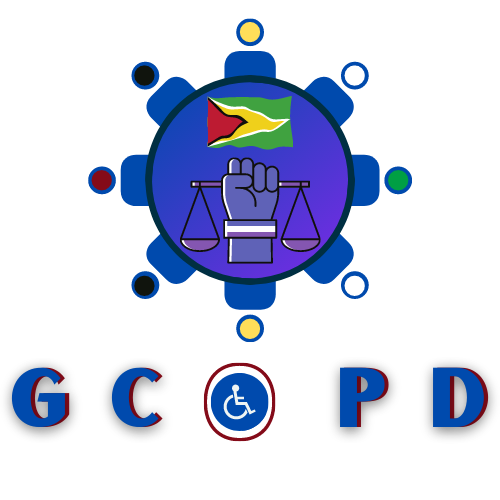 About GCOPD
The Guyana Council of Organisations for Persons with Disabilities, is a consortium of 24 Organisations for Persons with Disabilities, that represents Guyana's disability community. We advocate for rights protection and realization, promoting diversity, inclusion, and equal treatment in keeping with Guyana’s Persons with Disabilities Act of 2010 and the UN Convention on the Rights of Persons with Disabilities. 
GCOPD empowers persons with disabilities through projects and partnerships, and is a member of the Commonwealth Disabled People's Forum.
2
[Speaker Notes: About GCOPD
The Guyana Council of Organisations for Persons with Disabilities, is a consortium of 24 Organisations for Persons with Disabilities, that represents Guyana's disability community. We advocate for rights protection and realization, promoting diversity, inclusion, and equal treatment in keeping with Guyana’s Persons with Disabilities Act of 2010 and the UN Convention on the Rights of Persons with Disabilities. 
GCOPD empowers persons with disabilities through projects and partnerships, and is a member of the Commonwealth Disabled People's Forum.]
About the EmployAbility Programme
The programme was launched in 2016 and offers training in PC repairs, data processing, data analytics, social media marketing, and robotics.
It involves 100-120 hours of instruction, job preparedness, entrepreneurship training, and internships for persons with disabilities.
Trainees are certified for employability.
We collaborate with government agencies, business sector, and NGOs for meaningful employment.
We partner with government for small grants for start-up-entrepreneurs.
3
[Speaker Notes: About the EmployAbility Programme 

The programme was launched in 2016 and offers training in PC repairs, data processing, data analytics, social media marketing, and robotics.
It involves 100-120 hours of instruction, job preparedness, entrepreneurship training, and internships for persons with disabilities.
Trainees are certified for employability.
We collaborate with government agencies, business sector, and NGOs for meaningful employment.
We partner with government for small grants for start-up-entrepreneurs.]
Implementation
We consult with various OPDs and disability community members as well as with the Ministry of Labour Board of Industrial Training (BIT) to guide training priorities.
Both virtual and in-person vocational skills training were offered.
Virtual training allows for more access across the country for more remote areas.
In-person training is conducted within specific geographic areas.
We collaborated with the Council of Technical Vocational Education Training (CTVE) for access to qualified trainers.
Trainees in disability-specific fields are recruited from within the disability community.
Programs are implemented across Guyana, with instructors selected based on geographic area and virtual location.
4
[Speaker Notes: Implementation

We consult with various OPDs and disability community members as well as with the Ministry of Labour Board of Industrial Training (BIT) to guide training priorities.
Both virtual and in-person vocational skills training were offered.
Virtual training allows for more access across the country for more remote areas.
In-person training is conducted within specific geographic areas.
We collaborated with the Council of Technical Vocational Education Training (CTVE) for access to qualified trainers.
Trainees in disability-specific fields are recruited from within the disability community.
Programs are implemented across Guyana, with instructors selected based on geographic area and virtual location.]
Financing, Sustainability & Challenges
Financing: The EmployAbility programme is primarily funded by the Board of Industrial Training, a business sector body, which contributes $40,000 annually, or 80% of the programme budget. The additional $10,000 is raised through fundraising events.
Sustainability: The programme has been replicated by the Ministry of Human Services and Social Security through the establishment of their Learning Lab in Mahaica.
Challenges: 
- Employers were reluctant to employ persons with disabilities due to preconceived biases and stereotypes. 
- Internet access was limited/ faulty for persons in the hinterland/ rural areas.
5
[Speaker Notes: Financing, sustainability and challenges 

Financing: The EmployAbility programme is primarily funded by the Board of Industrial Training, a business sector body, which contributes $40,000 annually, or 80% of the programme budget. The additional $10,000 is raised through fundraising events.
Sustainability: The programme has been replicated by the Ministry of Human Services and Social Security through the establishment of their Learning Lab in Mahaica.
Challenges: 
- Employers were reluctant to employ persons with disabilities due to preconceived biases and stereotypes. 
- Internet access was limited/ faulty for persons in the hinterland/ rural areas.]
Statistics
624 persons with disabilities were trained and certified between 2016-2024
Of this total, 263 of them form some form of employment while some others started small businesses using government grants. 
No specific tracer study was conducted. However, based on grants facilitated by GCOPD and our work with small business owners with disabilities, we can estimate that approximately 80 beneficiaries are small business owners in craft, cake decoration and food catering, computer and small electronic repairs, farming, etc. 
From 2016 to 2024, 250 persons with disabilities gained financial independence
6
[Speaker Notes: Statistics 
- 624 persons with disabilities were trained and certified between 2016-2024
Of this total, 263 of them form some form of employment while some others started small businesses using government grants. 
No specific tracer study was conducted. However, based on grants facilitated by GCOPD and our work with small business owners with disabilities, we can estimate that approximately 80 beneficiaries are small business owners in craft, cake decoration and food catering, computer and small electronic repairs, farming, etc. 
From 2016 to 2024, 250 persons with disabilities gained financial independence]
Success Story: Lata Devie Jagmohan
My name is Lata Devie Jagmohan, 1994, at age 17, I was diagnosed with Deep Anterior Lamellar Keratoplasty (DALK) and secondary stage glaucoma in my left eye. Despite undergoing numerous surgeries, I was unable to fully regain my sight, and I now have limited vision that allows me to perceive some movement and colors at proximity.
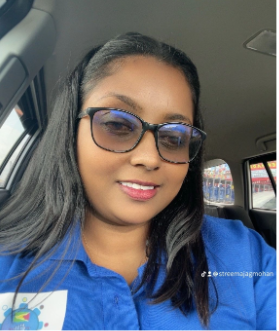 7
[Speaker Notes: Success story: Lata Devie Jagmohan 

My name is Lata Devie Jagmohan, 1994, at age 17, I was diagnosed with Deep Anterior Lamellar Keratoplasty (DALK) and secondary stage glaucoma in my left eye. Despite undergoing numerous surgeries, I was unable to fully regain my sight, and I now have limited vision that allows me to perceive some movement and colors at proximity.]
After living with my disability for nearly eight years, my life took a positive turn when I met Mr. Singh, who introduced me to the Guyana Council of Organizations for Persons with Disabilities (GCOPD). This connection opened the door to a new life, providing me with valuable skills training, including JAWS training. I was trained through the EmployAbility project in Orientation and Mobility, specifically assistive technology. Now, because of that I am an Orientation and Mobility Officer, and I teach persons who are blind and visually impaired how to use computers with JAWS.
8
[Speaker Notes: After living with my disability for nearly eight years, my life took a positive turn when I met Mr. Singh, who introduced me to the Guyana Council of Organizations for Persons with Disabilities (GCOPD). This connection opened the door to a new life, providing me with valuable skills training, including JAWS training. I was trained through the EmployAbility project in Orientation and Mobility, specifically assistive technology. Now, because of that I am an Orientation and Mobility Officer, and I teach persons who are blind and visually impaired how to use computers with JAWS.]
Next Steps:
Conduct job readiness training with persons with disabilities. 
Networking with employers to provide jobs for beneficiaries.
9
[Speaker Notes: Next Steps 
Conduct job readiness training with persons with disabilities. 
Networking with employers to provide jobs for beneficiaries.]